Individually think about your tasks.
Not urgent
Urgent
Important
Not important
Eisenhower matrix
Example
Not urgent
Urgent
2
1
Important
Learning language
Basic everyday tasks: cook, clean, buy groceries
Work, solve acute issues
Self-development
Planning
Networking
Firefighting
....
Do something for recovery
....
Not important
4
3
Time wasters
Procrastination
Interruptions
....
....
Eisenhower matrix
Decision making
Not urgent
Urgent
2
1
Important
SCHEDULE
PRIOROTY
DO ASAP
PRIOROTY
Not important
4
3
DELETE
If possible - DELEGATE
Eisenhower matrix
I do this no 
matter what
I drop these if needed e.g. the most important thing needs more time
[Speaker Notes: Homework]
Exercise: Look at your calendar for the last 2–3 weeks and place your activities in the areas A–E in the work ability chart.
Which work tasks have made you feel enthusiastic and successful and gave you energy?
What gave you energy during breaks and free time?
What tasks are routine for you?
I accrue resources
A: Relaxation and activities that allow me to accrue resources
D: Interesting and productive activities that increase resources
C: Controlled routines
Which activities at work or during free time did not contribute to either resources or achievements?
E: Activities or negligence that consume resources
B: Activities with pressure to achieve results
In which activities were you solely focused on performance or schedule targets?
I consume resources
My focus is on productive work
My focus is on non-core activities
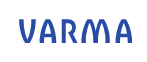